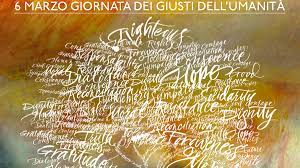 IL 10 MAGGIO 2012 I DEPUTATI DI STRASBURGO HANNO ACCOLTO L’APPELLO DI GARIWO - SOTTOSCRITTO DA NUMEROSI CITTADINI ED ESPONENTI DEL MONDO DELLA CULTURA - ISTITUENDO 
LA GIORNATA DEI GIUSTI DELL’UMANITÀ
IL 6 MARZO.
GARIWO È L’ACRONIMO DI 
GARDENS OF THE RIGHTEOUS WORLDWIDE
DAL 1999 LAVORA PER FAR CONOSCERE I GIUSTI: 
«PENSIAMO CHE LA MEMORIA DEL BENE SIA UN POTENTE STRUMENTO EDUCATIVO E SERVA A PREVENIRE GENOCIDI E CRIMINI CONTRO L'UMANITÀ. PER QUESTO CREIAMO GIARDINI DEI GIUSTI IN TUTTO IL MONDO E USIAMO I MEZZI DI COMUNICAZIONE, I SOCIAL NETWORK E LE INIZIATIVE PUBBLICHE PER DIFFONDERE IL MESSAGGIO DELLA RESPONSABILITÀ».
I GIARDINI SONO COME LIBRI APERTI CHE RACCONTANO LE STORIE DEI GIUSTI.
SONO SPAZI PUBBLICI, LUOGHI DI MEMORIA MA ANCHE DI INCONTRO E DI DIALOGO, IN CUI ORGANIZZARE INIZIATIVE RIVOLTE A STUDENTI E CITTADINI PER MANTENERE VIVI GLI ESEMPI DEI GIUSTI NON SOLO IN OCCASIONE DELLA DEDICA DEI NUOVI ALBERI, MA DURANTE TUTTO L’ANNO.
IL GIARDINO DI MILANO È NATO NEL 2003 NEL PARCO DEL MONTE STELLA. 
OGNI ANNO SORGONO NUOVI GIARDINI NELLE CITTÀ E NELLE SCUOLE, IN ITALIA E NEL MONDO. IL NOSTRO OBIETTIVO È CREARE UNA RETE DIFFUSA PER CONNETTERE TUTTI I SOGGETTI INTERESSATI A QUESTI TEMI.
…C'È UN ALBERO PER OGNI UOMO CHE HA SCELTO IL BENE
PERCHÉ IL 6 MARZO?
IL 6 MARZO RICORDA LA SCOMPARSA DI MOSHE BEJSKI, 
UN MAGISTRATO ISRAELIANO, SUPERSTITE DELL'OLOCAUSTO, PRESIDENTE DELLA COMMISSIONE DEI GIUSTI TRA LE NAZIONI DI "YAD VASHEM".  
A PARTIRE DALLA DEFINIZIONE DI YAD VASHEM, IL CONCETTO DI GIUSTO È ARRIVATO AD INCLUDERE TUTTI COLORO CHE, IN OGNI PARTE DEL MONDO, HANNO SALVATO VITE UMANE IN TUTTI I GENOCIDI E DIFESO LA DIGNITÀ UMANA DURANTE I TOTALITARISMI.
YAD VASHEM È L'ENTE NAZIONALE PER LA MEMORIA DELLA SHOAH DI GERUSALEMME, ISTITUITO PER «DOCUMENTARE E TRAMANDARE LA STORIA DEL POPOLO EBRAICO DURANTE LA  SHOAH PER RICORDARE OGNUNA DELLE SEI MILIONI DI VITTIME», NONCHÉ PER RICORDARE E CELEBRARE I NON EBREI DI DIVERSE NAZIONI CHE RISCHIARONO LE LORO VITE PER AIUTARE GLI EBREI DURANTE LA SHOAH.
https://www.youtube.com/watch?v=3mR35cxAus0
L’ASSOCIAZIONE GARIWO, A PARTIRE DA CIÒ CHE VENIVA RICORDATO NELLO YAD VASHEM, HA ESTESO IL CONCETTO DI GIUSTO SINO A INCLUDERE QUANTI, IN OGNI PARTE DEL MONDO, HANNO SALVATO VITE UMANE IN TUTTI I GENOCIDI E DIFESO LA DIGNITÀ UMANA DURANTE I TOTALITARISMI.
DAL 7 DICEMBRE 2017 LA GIORNATA DEI GIUSTI È SOLENNITÀ CIVILE IN ITALIA

 OGNI ANNO IL 6 MARZO CELEBRIAMO L’ESEMPIO DEI GIUSTI DEL PASSATO E DEL PRESENTE PER DIFFONDERE I VALORI DELLA RESPONSABILITÀ, DELLA TOLLERANZA, DELLA SOLIDARIETÀ.
LA GIORNATA DEI GIUSTI: 

https://www.raicultura.it/raicultura/articoli/2022/02/La-Giornata-dei-Giusti--afd3d388-6b59-4946-9798-f70b17f0ec85.html

 6 MARZO 2022
https://it.gariwo.net/multimedia/produzioni-gariwo/nuovi-giusti-scelti-al-monte-stella-24443.html 

WEBSITE GARIWO
https://it.gariwo.net/